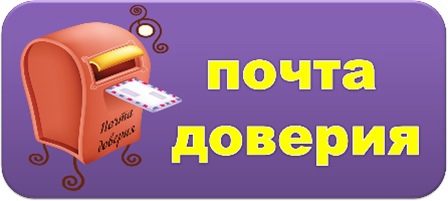 В МБОУ «СОШ №2» начинает работу почта доверия.
Объявление
Внимание!
В школе работает «Почта доверия»! Почтовый ящик находится на 3 этаже, возле кабинета социально-психологической службы. Там ты можешь оставить свое обращение (письмо, записку) с вопросами, просьбами, пожеланиями. Указывать имя и фамилию не обязательно, то есть твое послание может быть анонимным. Подробная информация (ПРАВИЛА) о работе «Почты доверия» вывешена рядом с почтовым ящиком.
Действуй!

ПОЧТА — это 
Понимание
Ответственность
Честность
Таинственность
Анонимность
ПРАВИЛА
работы «Почты доверия»

Ящик, который ты видишь перед собой – это «Почта доверия». Здесь ты можешь оставить свое обращение (письмо, записку) с вопросами, просьбами, предложениями, пожеланиями. Если хочется что-то сказать, но стесняешься – напиши!
Указывать имя и фамилию не обязательно, то есть твое послание может быть анонимным.
ГЛАВНОЕ – поставь ДАТУ и ВРЕМЯ, чтобы потом найти ответ на свое обращение.
Ответы на письма будут вывешены на стенде. Запомнив свою ДАТУ и ВРЕМЯ, ты сможешь прочесть ответ на свое письмо, и никто даже не узнает, что ты воспользовался «Почтой доверия», если только ты сам не захочешь об этом рассказать.
Обновление ящика происходит 2 раза в неделю – в ПОНЕДЕЛЬНИК и ПЯТНИЦУ.

Помни: проблема решится быстрее, если ты о ней скажешь!